iSDX: An Industrial-Scale Software-Defined IXP
Arpit Gupta, Princeton University
http://sdx.cs.princeton.edu  

Robert MacDavid, Rüdiger Birkner, Marco Canini, 
Nick Feamster, Jennifer Rexford, Laurent Vanbever
Disclaimer
Creative Commons Attribution 4.0 International Public LicenseBy exercising the Licensed Rights (defined below), You accept and agree to be bound by the terms and conditions of this Creative Commons Attribution 4.0 International Public License ("Public License"). To the extent this Public License may be interpreted as a contract, you are granted the Licensed Rights in consideration of your acceptance of these terms and conditions, and the Licensor grants You such rights in consideration of benefits the Licensor receives from making the Licensed Material available under these terms and conditions. For full details, explanations, and examples of the use of this License, please visit: http://creativecommons.org/licenses/by/4.0/legalcode. Nothing in this Public License constitutes or may be interpreted as a limitation upon, or waiver of, any privileges and immunities that apply to the Licensor or You, including from the legal processes of any jurisdiction or authority.
Revision # v.7Sponsored by Open Networking Foundation
2
Internet Exchange Points (IXPs)
Route Server
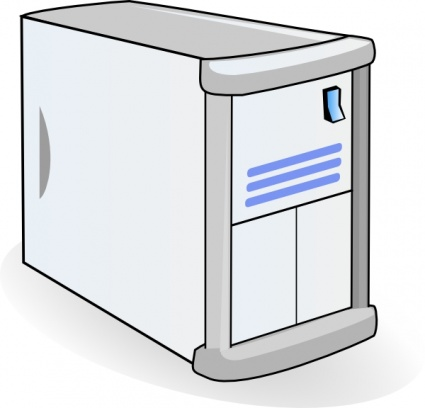 BGP Session
IXP
Switching Fabric
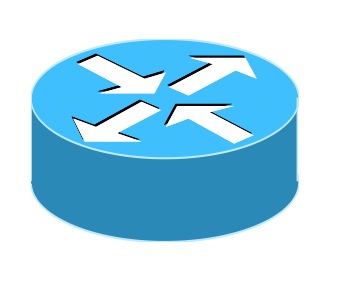 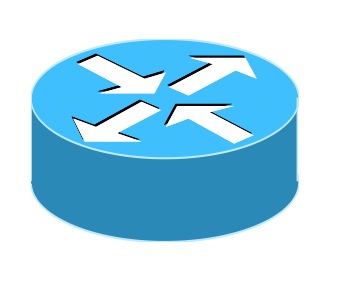 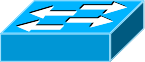 AS A Router
AS B Router
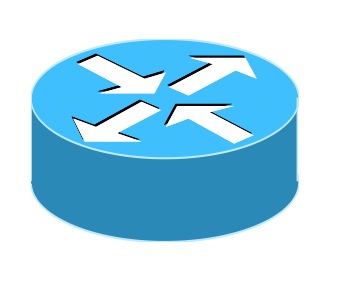 AS C Router
3
Revision # v.7Sponsored by Open Networking Foundation
3
[Speaker Notes: Before we talk about software defined IXPs, let’s briefly talk about traditional IXPs. At any IXP, participants connect their border router to the IXP’s switching fabrics to exchange traffic. They establish BGP session with route server to exchange routes with other IXP participants.]
Software Defined IXPs (SDXs)
SDX Controller
SDX
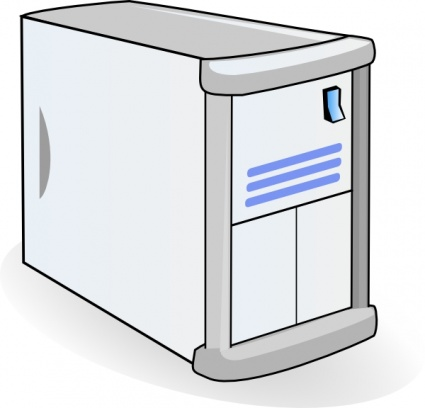 BGP Session
SDN Switch
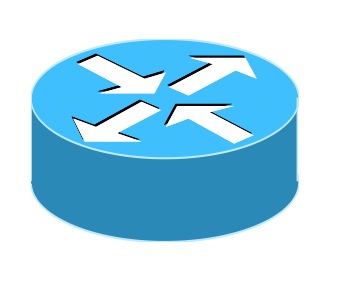 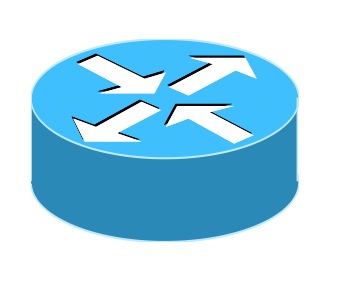 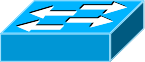 AS A Router
AS B Router
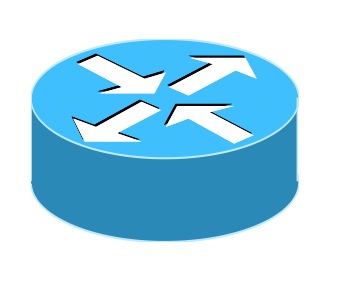 AS C Router
Revision # v.7Sponsored by Open Networking Foundation
4
[Speaker Notes: With respect to this traditional model of IXPs, what we proposed few years back was to replace the traditional L2 switching fabric with an SDN switch and route server with SDX controller. This SDX controller now subsumes the behavior of route server, that is it not only receives BGP update messages from the IXP participants, but it also receives SDN policies from them, combines these policies together and pushes them down to the data plane.]
SDX Opens Up New Possibilities
More flexible business relationships
Make peering decisions based on time of day, volume of traffic & nature of application

More direct & flexible traffic control
Define fine-grained traffic engineering policies

Better security
Prefer “more secure” routes
Automatically black hole attack traffic
Revision # v.7Sponsored by Open Networking Foundation
5
[Speaker Notes: …
When we first proposed Software defined IXPs, it resonated well with many IXP operators]
Deployment Ready SDX is Hard!
Deployment Experience:
Inter-Agency Exchange
Large IXP in Europe
Smaller IXPs in Asia

Challenges: 
Scalability
…

We will focus on the Scalability Challenge today
Revision # v.7Sponsored by Open Networking Foundation
6
[Speaker Notes: But building an SDX that is deployable in production networks is hard. 
We participated in setting up SDXs with various IXP operators, 
From our experiences we observed that there exist various fundamental challenges that need to solved before we can make SDX production ready. 

The most critical challenge is the scalability of the SDX platforms and that is the focus of my talk today]
Scalability Challenge
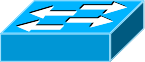 Revision # v.7Sponsored by Open Networking Foundation
7
[Speaker Notes: Even though SDN switches can support flexible match-action operations, they have limited data plane state and can only support about 2500 flow-mods/second.
Making SDN policies congruent with BGP requires both large forwarding tables and very high data plane update rate.]
Scalability Challenge
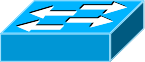 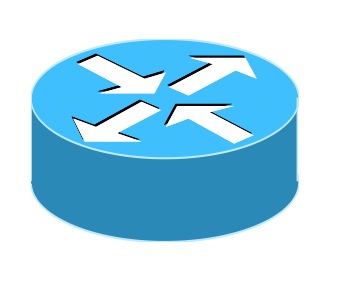 Problem: Optimize the usage of available devices
Revision # v.7Sponsored by Open Networking Foundation
8
[Speaker Notes: To address the scalability problem we can leverage participants’ border routers at the IXP. Though these routers have a larger TCAM space which we can leverage but they can only support limited operations in the data plane. The problem of scaling SDX boils down to a classic problem, where we need to optimize the usage of multiple components with disparate capabilities and limitations to scale the performance of the system.]
Simple Example
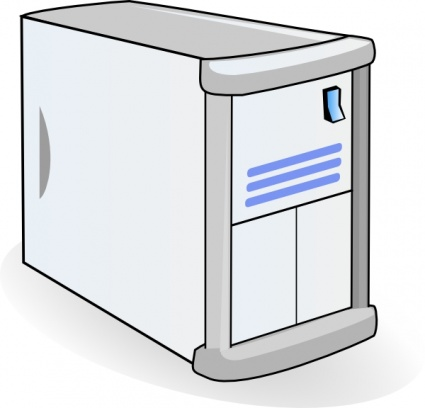 SDX Controller
IXP Fabric
AS C
announces
10/8, 40/8
AS A
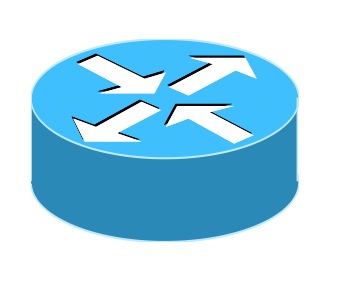 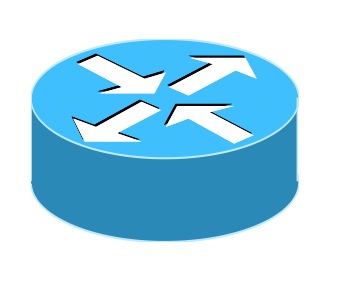 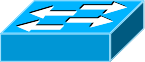 dPort = 443 → fwd(C)
dPort = 22 → fwd(C)
AS D
announces
10/8, 40/8, 80/8
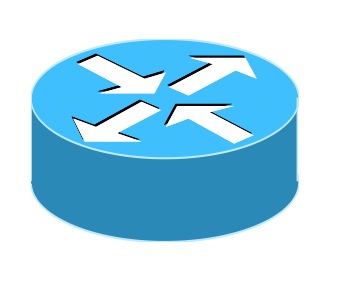 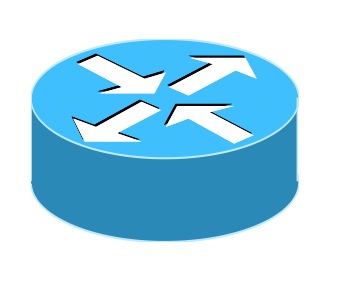 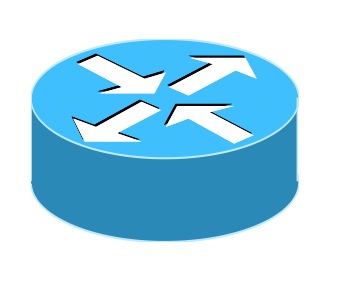 AS B
dPort = 80 → fwd(E)
AS E
announces
80/8
Revision # v.7Sponsored by Open Networking Foundation
[Speaker Notes: In this talk we will refer to the simple example shown here to better understand the nature of the scalability challenges and how we addressed them. We have 5 IXP participants, 
Transition
A-E. A & B express outbound SDN policies forwarding traffic to C, D, and E. 
A & B will send their outbound SDN policies to SDX controller, which will compile them and send them to the data plane. Let’s see how many forwarding table entries are required for these SDN policies.]
Forwarding Table Entries at SDX
AS A
AS B
Number of forwarding table entries for
A & B’s Outbound SDN Policies
Revision # v.7Sponsored by Open Networking Foundation
[Speaker Notes: These SDN policies are simple in nature and each require one flow table entry.]
Goal Tracker
Large IXP Dataset:
BGP RIBs & Updates from large IXP
511 IXP participants
96 million peering routes for 300K IP prefixes
25K BGP updates for 2-hour duration
Revision # v.7Sponsored by Open Networking Foundation
11
[Speaker Notes: In this talk we will use a goal tracker to 
To get a better sense of the scalability challenges, I will compare the results for forwarding table entries with the actual experiment we ran usinf the BGP RIB data from a large IXP with more than 500 participants.]
Goal Tracker
Large IXP Dataset:
BGP RIBs & Updates from large IXP
511 IXP participants
96 million peering routes for 300K IP prefixes
25K BGP updates for 2-hour duration
Revision # v.7Sponsored by Open Networking Foundation
12
Goal Tracker
Satisfies design goals, but …
Revision # v.7Sponsored by Open Networking Foundation
13
Goal Tracker
… not congruent with BGP!
Revision # v.7Sponsored by Open Networking Foundation
14
Challenge: Congruence with BGP
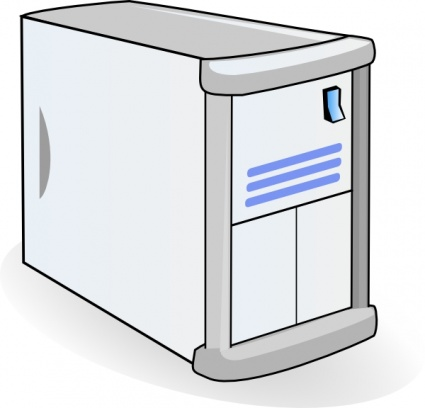 SDX Controller
dIP = 80.0.0.1, dPort = 443
IXP Fabric
p
AS C
announces
10/8, 40/8
AS A
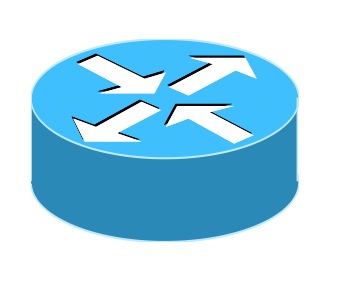 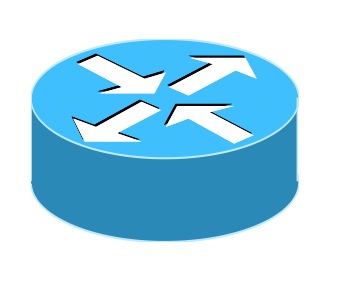 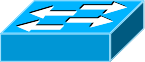 dPort = 443 → fwd(C)
Ensure p is not forwarded to C
Revision # v.7Sponsored by Open Networking Foundation
Solution: SDN Policy Augmentation
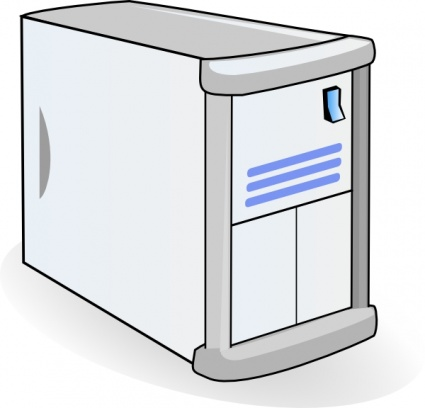 SDX Controller
dIP = 80.0.0.1, dPort = 443
IXP Fabric
p
AS C
announces
10/8, 40/8
AS A
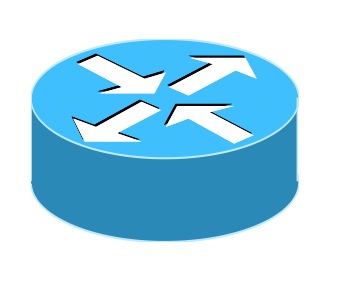 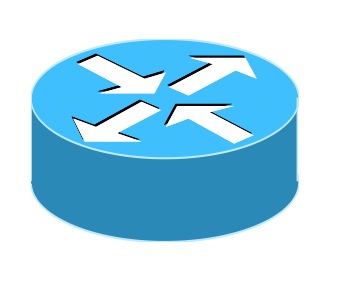 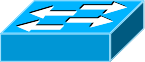 dIP ∈ {10/8, 40/8} ⋀
dPort = 443 → fwd(C)
Match on prefixes advertised by C
Revision # v.7Sponsored by Open Networking Foundation
16
[Speaker Notes: You cannot match on group of prefixes, not yet, so each match on prefix corresponds to a new forwarding table entry]
Data Plane State Explosion!
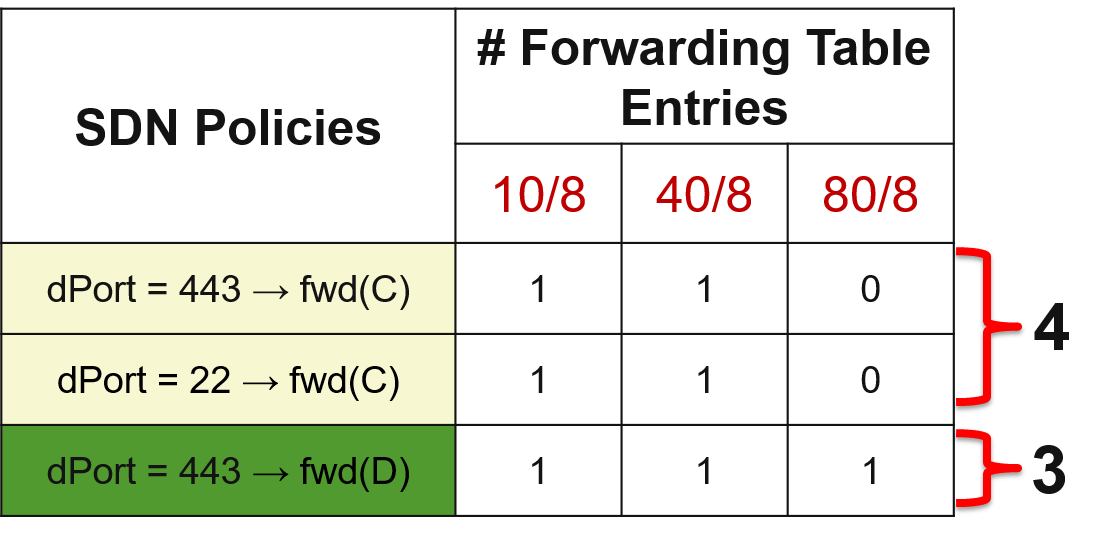 SDN Policy Augmentation increases
forwarding table entries
Revision # v.7Sponsored by Open Networking Foundation
17
Goal Tracker
Not possible to support these many 
forwarding table entries and update rate!
Revision # v.7Sponsored by Open Networking Foundation
18
Forwarding Equivalence Classes
10/8, 40/8 exhibit similar forwarding behavior
Revision # v.7Sponsored by Open Networking Foundation
19
Leveraging Forwarding Equivalence
forward to
BGP Next Hop
10/8
40/8
80/8
AS C
announces
10/8, 40/8
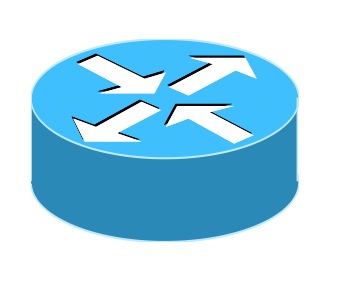 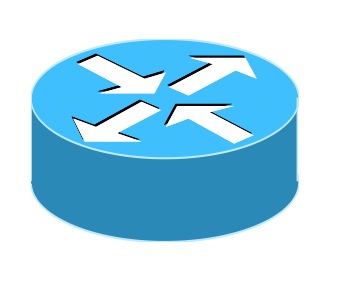 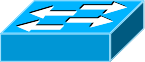 IXP Fabric
AS S
AS D
announces
10/8, 40/8, 80/8
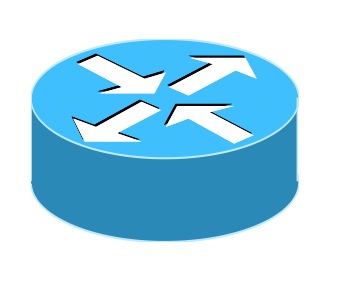 dPort = 443 → fwd(C)
Single BGP Next Hop for 10/8, 40/8
Revision # v.7Sponsored by Open Networking Foundation
20
Leveraging Forwarding Equivalence
match on
BGP Next Hop
forward to
BGP Next Hop
10/8
fwd(C)
40/8
80/8
AS C
announces
10/8, 40/8
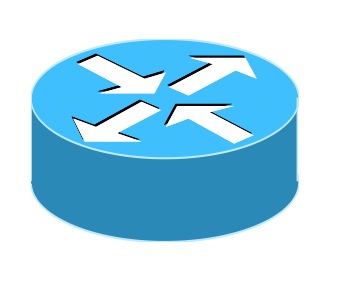 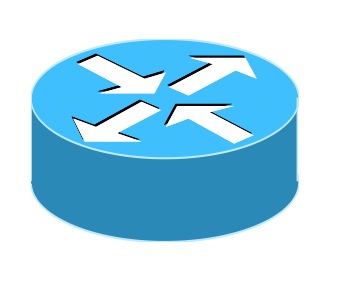 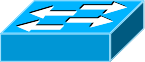 IXP Fabric
AS S
AS D
announces
10/8, 40/8, 80/8
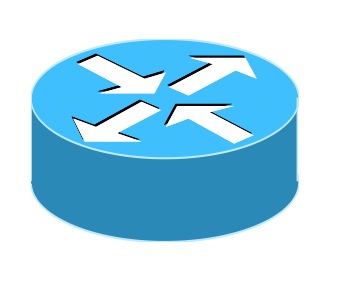 dPort = 443 → fwd(C)
Flow Rules at SDX match on BGP Next Hops
Revision # v.7Sponsored by Open Networking Foundation
21
Goal Tracker
[*Gupta et al., SIGCOMM’14]
Still not possible to support these many 
forwarding table entries and update rate!
Revision # v.7Sponsored by Open Networking Foundation
[Speaker Notes: This is how far we managed to reach in the previous iteration of SDX. As you can see it is good, but not good enough. There is no way we can afford these many flow table entries
And update rate at larger IXPs.]
More Efficient FEC Computation
Independent FEC Computation 
can be more efficient
Revision # v.7Sponsored by Open Networking Foundation
23
[Speaker Notes: We started with exploring schemes that can make FEC computation more efficient.]
Partitioning FEC Computation
Large number of SDX participants
Many different policies on groups of prefixes
Leads to a large number of small FECs of prefixes

Compute FECs independently
Separate computation per participant
Leads to small number of large FECs, and less frequent recomputation
Enables “scale out” of the FEC computation
Revision # v.7Sponsored by Open Networking Foundation
24
FEC Computation Partitioning in Action
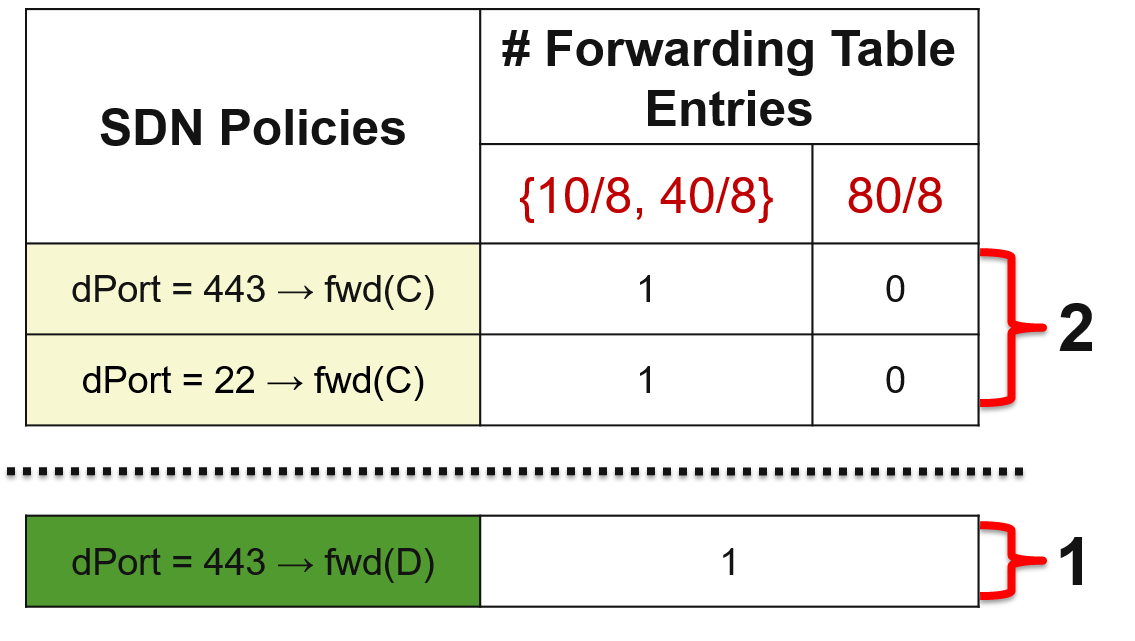 A & B independently compute FECs
Revision # v.7Sponsored by Open Networking Foundation
25
Goal Tracker
Still not possible to support these many 
forwarding table entries and update rate!
Revision # v.7Sponsored by Open Networking Foundation
26
Undesired BGP & SDN Coupling
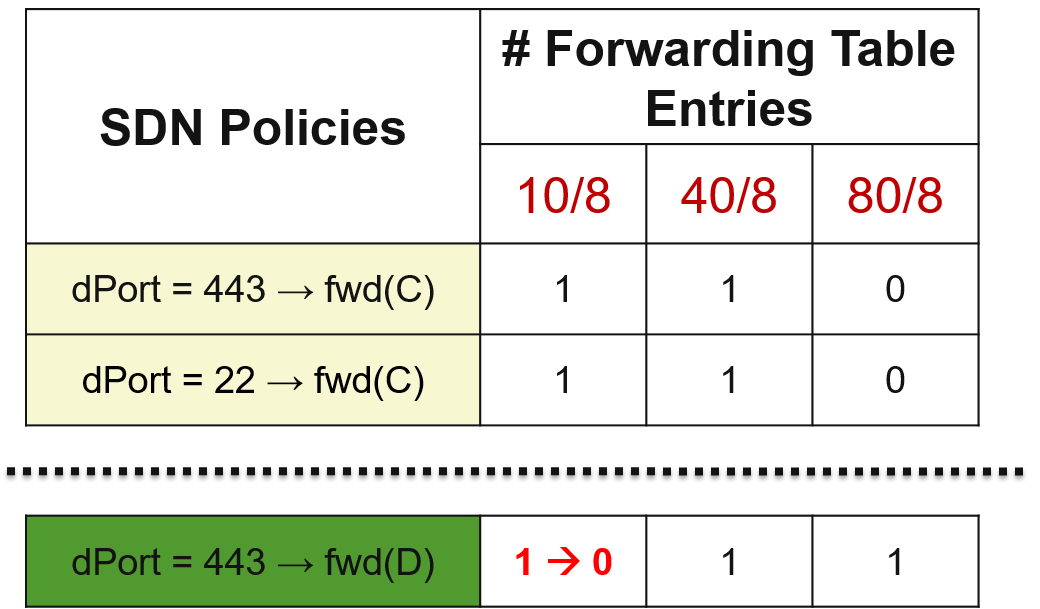 Incoming BGP Update:
{AS D withdraws route for prefix 10/8}
Revision # v.7Sponsored by Open Networking Foundation
27
Decoupling BGP from SDN
Leverage advances in commodity hw switches
Support for Bitmask Matching (OF 1.3)

Extend BGP “next hop” encoding
So far: encode FECs (single field)
New idea: encode reachability bitmask (multi field)

Changing only the BGP announcements
No need to update the SDX data plane!
Revision # v.7Sponsored by Open Networking Foundation
28
[Speaker Notes: Make IXP data plane immune to BGP dynamics]
Reachability Bitmask in Action
forward to
BGP Next Hop
Dedicate one bit per participant
10/8
40/8
Reachable via AS C
80/8
AS C
announces
10/8, 40/8
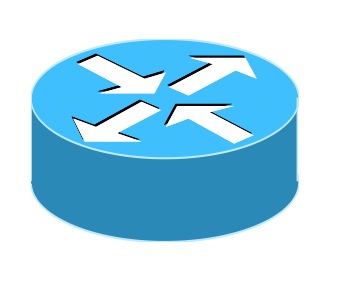 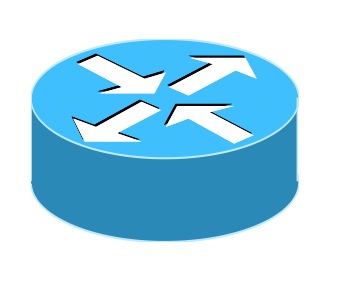 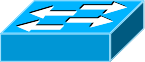 IXP Fabric
AS S
AS D
announces
10/8, 40/8, 80/8
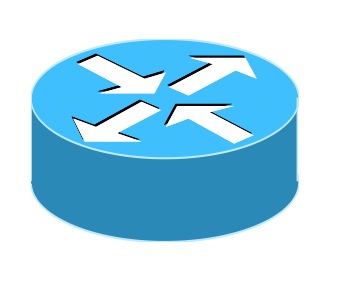 dPort = 443 → fwd(C)
Reachable via AS D
Revision # v.7Sponsored by Open Networking Foundation
29
Reachability Bitmask in Action
match on
Reachability Bitmask
forward to
BGP Next Hop
10/8
fwd(C)
40/8
Reachable via AS C
80/8
AS C
announces
10/8, 40/8
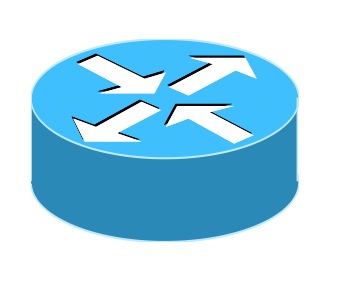 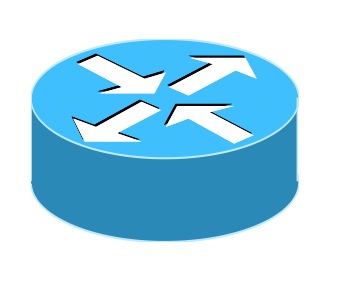 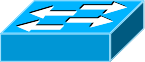 IXP Fabric
AS S
AS D
announces
10/8, 40/8, 80/8
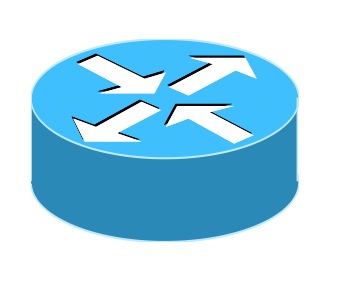 dPort = 443 → fwd(C)
Immune to BGP Dynamics
Reachable via AS D
Revision # v.7Sponsored by Open Networking Foundation
‹#›
30
[Speaker Notes: I know what you are thinking…;)
Partitioning of the control plane is still critical, as each participant, only consider the participant for which they have SDN policy for the reachability bitmask
The paper talks about how we can encode the reachability information for 100s of participants in limited bitspace. The paper talks about how addressed this problem in greater details.]
Reachability Bitmask in Action
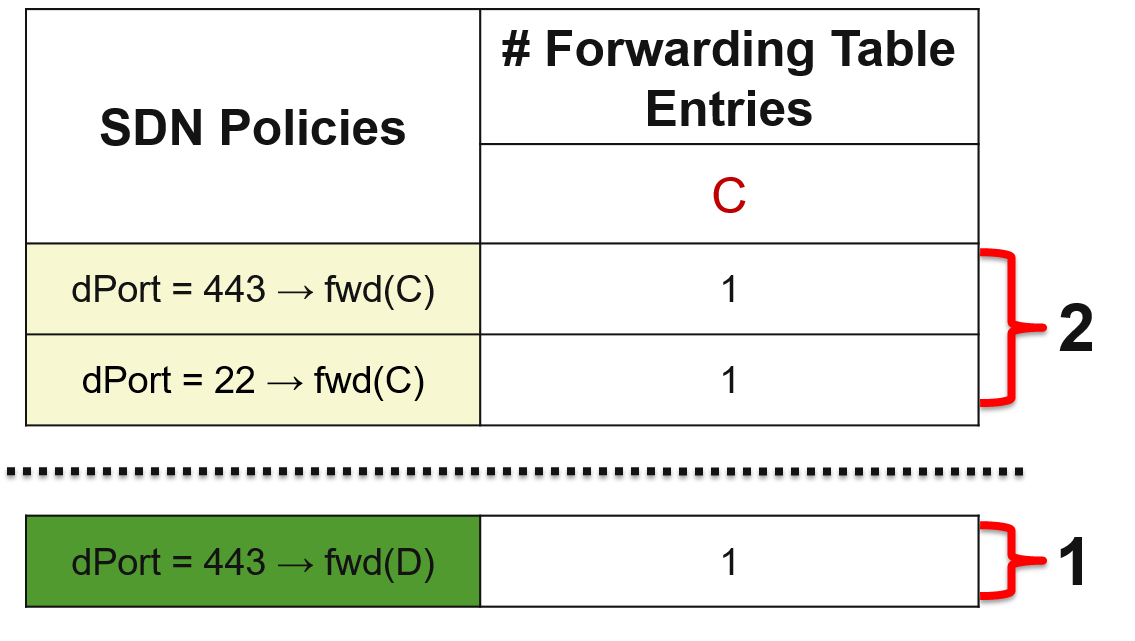 Reduces Data Plane State
Revision # v.7Sponsored by Open Networking Foundation
31
Goal Tracker
Revision # v.7Sponsored by Open Networking Foundation
32
iSDX Evaluation Summary
Data Plane State:
Requires 65K  < 100K forwarding table entries

Data Plane Update Rate: 
Requires 0 < 2500 updates/second

Other Goals: 
Processes BGP update bursts in real time (50 ms)
Requires only 360 BGP Next Hops compared to 25K from previous solutions
Revision # v.7Sponsored by Open Networking Foundation
33
You Can Run iSDX Today!
http://sdx.cs.princeton.edu
Running code
Vagrant & Docker based setup
Instructions to run with Hardware Switches
Ongoing efforts
Hosted by Open Networking Foundation
Community Link: https://community.opensourcesdn.org/wg/iSDX/dashboard 
Mailing List (general info, anyone in the world can register): isdx@community.OpenSourceSDN.org
More info and project landing page: https://www.OpenSourceSDN.org 
 Deployment
Inter-agency exchange 
IXPs in Europe & Asia
Revision # v.7Sponsored by Open Networking Foundation
34